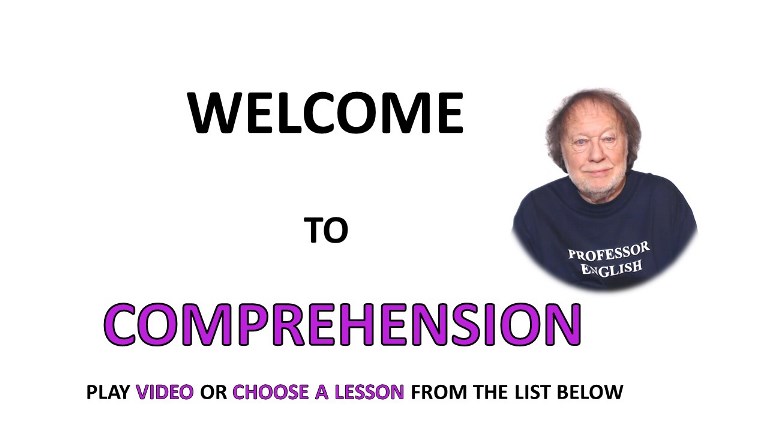 PLAY THIS VIDEO OR CHOOSE A LESSON FROM THE LIST BELOW